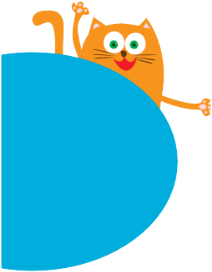 The Earth
12
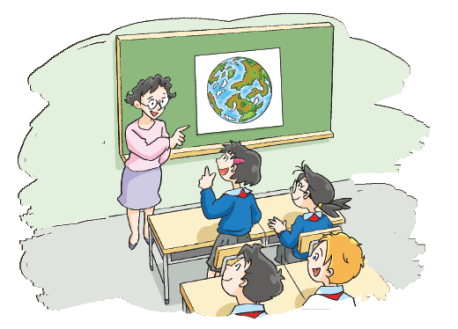 WWW.PPT818.COM
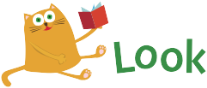 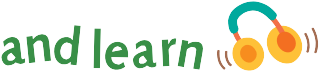 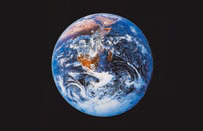 the Earth
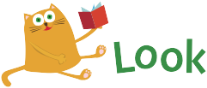 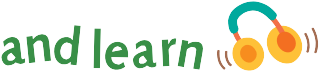 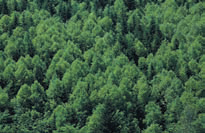 forest
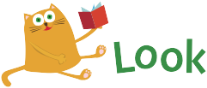 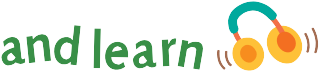 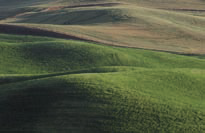 land
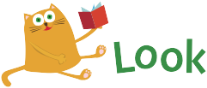 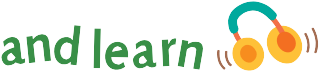 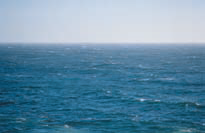 ocean
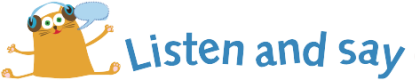 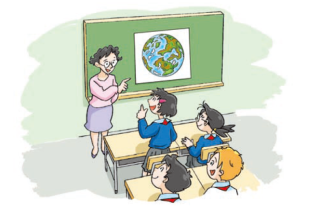 Ms Guo:   Look at this picture. What is it?
      Kitty:   It’s the Earth.
Ms Guo:   The green and brown parts are forests and land.               
                 What are the blue parts?
 Joe:    I think they’re oceans.
Ms Guo:    Yes, they are. The Earth was very clean and 
                 beautiful in the past, but now some parts are dirty. 
                 Can we do anything to help the Earth?
Alice:   Yes. We should stop throwing rubbish into rivers.
     Peter:   We should stop cutting down so many trees.
       Kitty:   We should stop using plastic bags.
Say and act
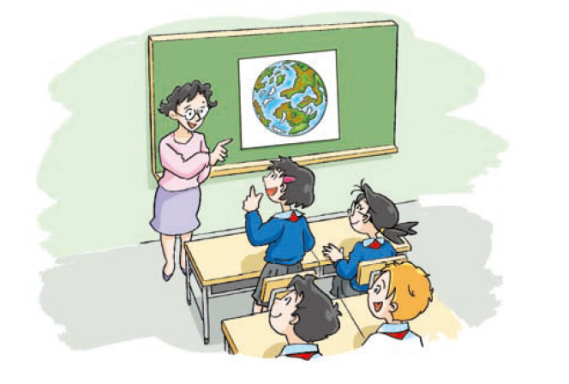 Ms Guo:
      Kitty:
Ms Guo: 
       Joe:
Ms Guo:
Alice:
     Peter:
       Kitty:
True or false.
T
Some parts of the Earth are very hot, and some are very cold.
T
Some live on the land. 
Some fly in the sky. 
Some live under the water.
T
The Earth gives us air, water and food.
We burn things to make energy.      This pollutes the air. We put rubbish into the sea and under the ground. This pollutes the Earth and kills animals and plants.
T
We must save the Earth
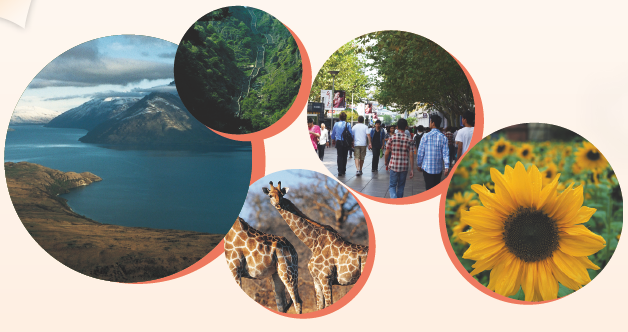 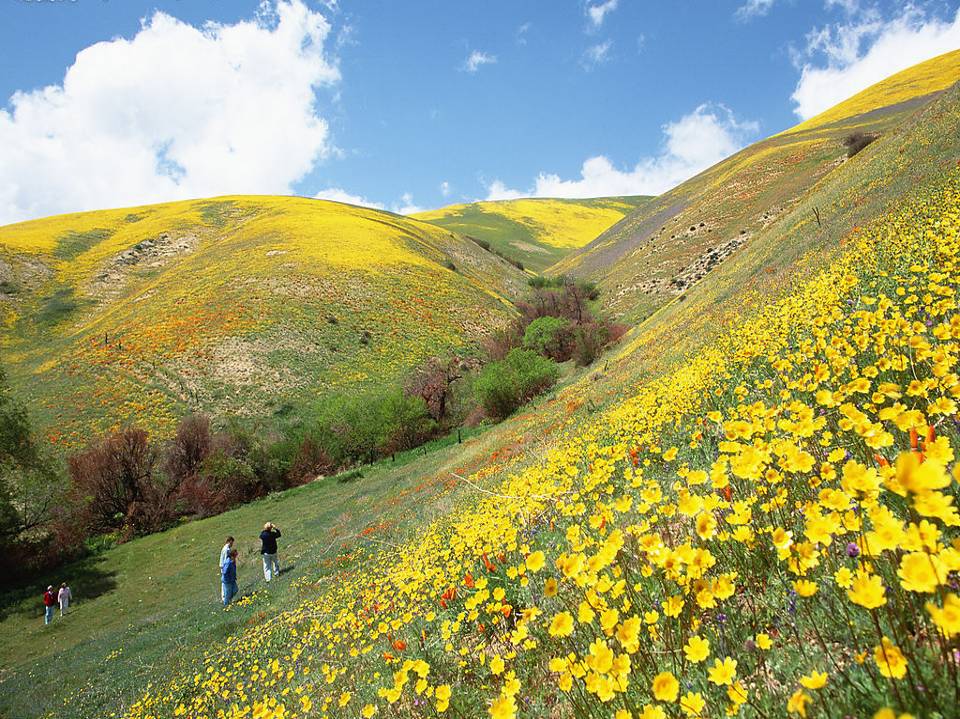 There is air and water on the Earth. There are people, animals and plants on the Earth. People have lived on the Earth for millions of years. Many years ago, the Earth was clean. Today, there is air pollution, water pollution and land pollution.
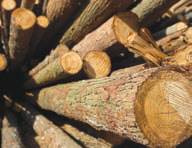 People cut down the forests. Many plants, wild animals, birds and insects live there.
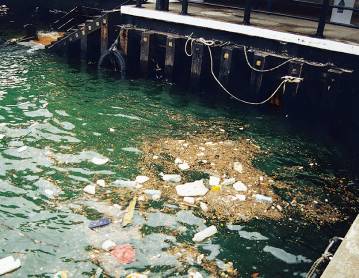 People kill animals for food and their skins. People are polluting the land, the water and the air.
What lives in the forests?
What do people do to the forests?
Why are people killing animals?
How to save the Earth?
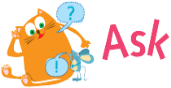 Can we do anything to help the Earth?
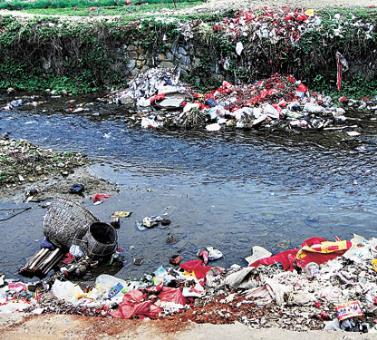 We should stop throwing rubbish into rivers.
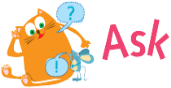 Can we do anything to help the Earth?
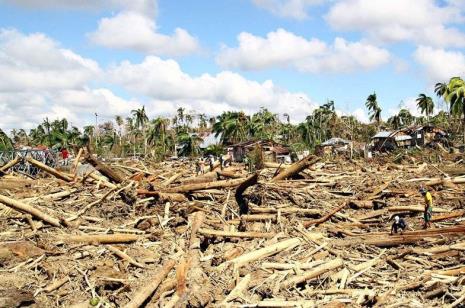 We should stop cutting down so many trees.
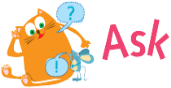 Can we do anything to help the Earth?
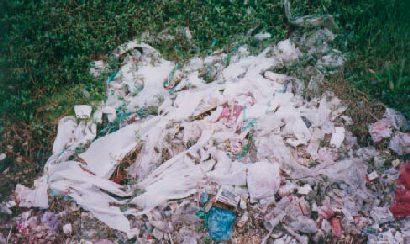 We should stop using plastic bags.
Let’s read！
We should stop throwing rubbish into rivers.
We should stop cutting down so many trees.
We should stop using plastic bags.
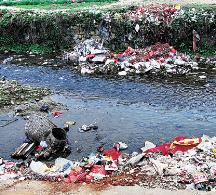 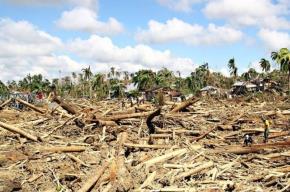 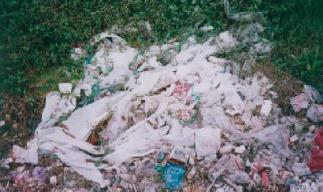 What else should we stop doing 
to protect the Earth?
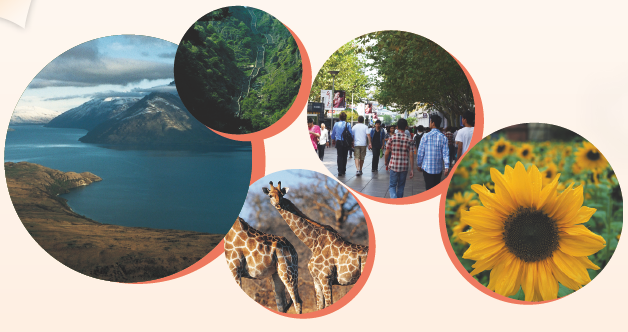 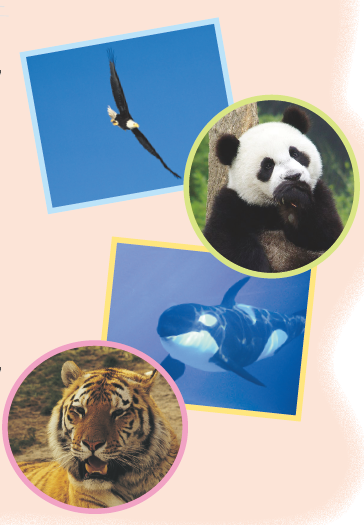 We should stop killing …
We should stop building …
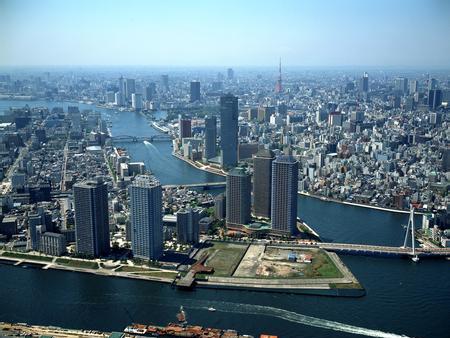 We should stop doing …
cutting down 
so many trees
throwing rubbish 
into rivers
We should stop
…
using plastic bags
…
Think and say
We should stop doing …
We should do …
We should stop throwing rubbish into rivers.
We should recycle rubbish.
We should stop cutting down so many trees.
We should plant more trees.
We should stop using plastic bags.
We should use shopping bags.
We need you! 
Let’s make a change!
We should stop killing wild animals.
We should stop building more factories.
We should ...
What should we do to save the Earth? Put a tick (√) or a cross (×) in the box. Then talk about it in groups.
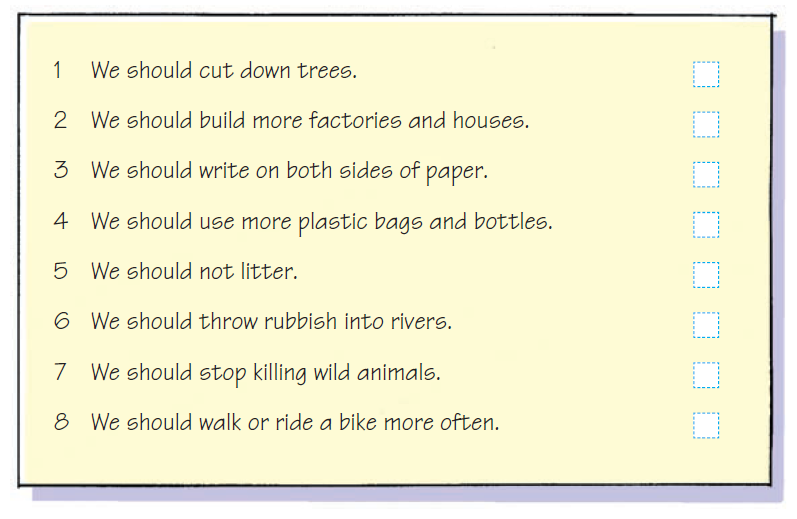 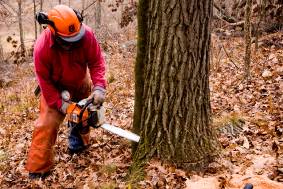 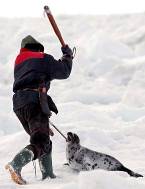 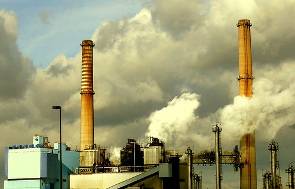 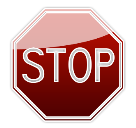 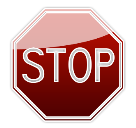 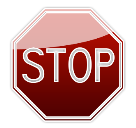 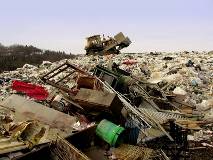 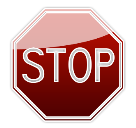 We must save the Earth.
People must stop cutting down forests.
People must stop killing animals.
People must stop polluting the air.
People must stop polluting the land.
People must stop polluting the sea.
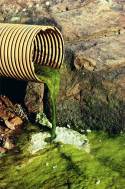 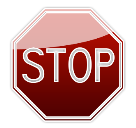 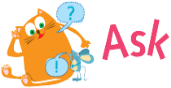 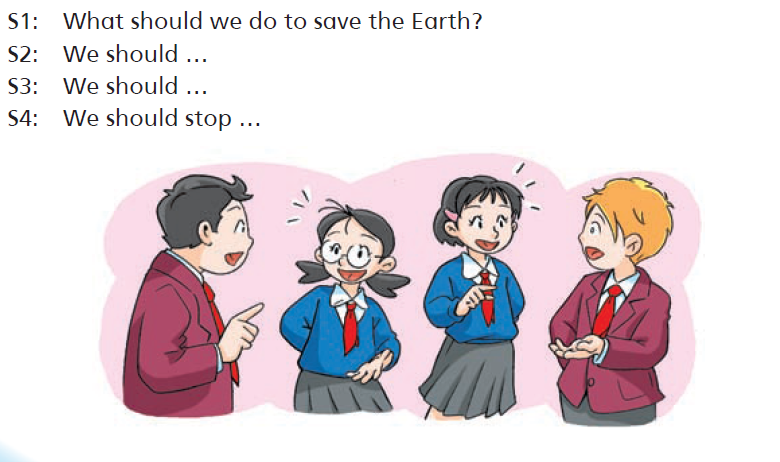 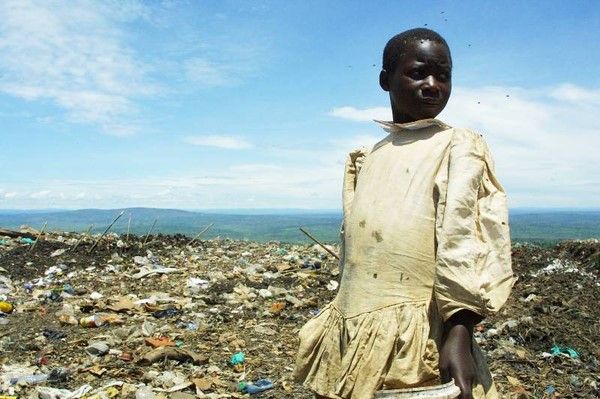 Three things you can do 
to help save the Earth
Save water.
Save energy.
 Ride bikes or use public transport.
Please remember: Little things can make a big difference.
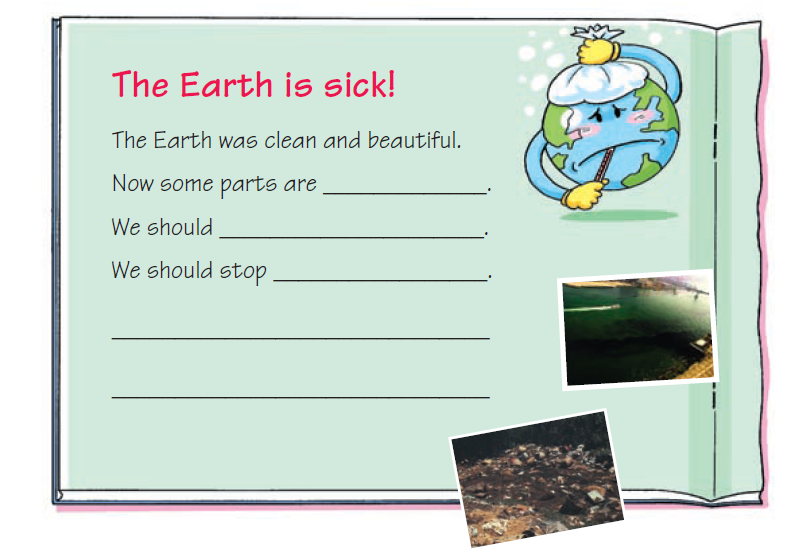 Take care of the Earth!Make it a better place!
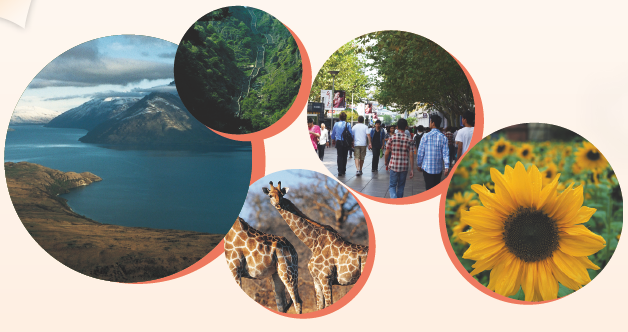 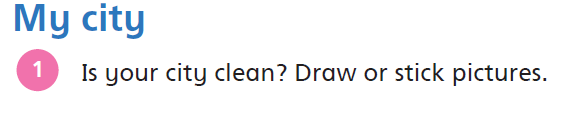 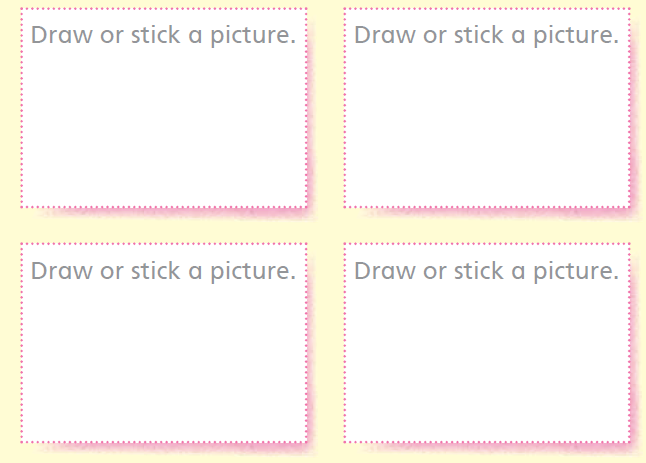 Homework
Listen to and read Student’s Book page 80.
Write down ten things we can do to save the Earth.
3. Make a poster “The Earth is sick!”
4. Finish Workbook pages 69 and 71.
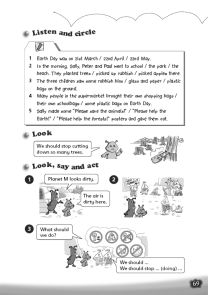 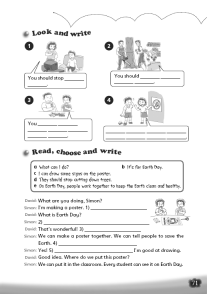